« О чем расскажет текст »
факультативное занятие
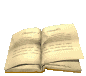 Цель занятия:
формирование навыков осознанного прочтения текста;                   
формирование умения преобразовывать содержание прочитанного в понимание;  
отработка навыков речеведческого анализа данного текста.
АНКЕТА
Любите ли вы читать?
Что вы читаете?
Выписывает ли ваша семья газеты?
Какие газеты выписывает ваша семья?
Открывая газету, на что вы прежде всего обращаете внимание?
С какой целью вы читаете газеты?
02.01.2014
3
Результаты анкетирования
Любят читать 7
Читают книги   3 , журналы  6 , газеты   4          
Выписывают газеты в  7 семьях:
«Новое время»  8          
 «Аргументы и факты»
«Комсомольскую правду» 1
Другое  2
Открывая газету, обращают внимание на:
Имя автора 0
На заголовки статей , на иллюстрации  3
Другое 2, на анекдоты 1,  на объявления 1
Читают газету с целью:
Получения информации 8
Для общего развития 4
Чтобы чувствовать себя частью социума 0
Другое  2,  убить время 1
4
1) Отправляя письма в большой южный город Ростов, на конверте обязательно напишут: «Ростов-на Дону», смутно догадываясь, что есть ещё где-то какой-то Ростов.
2) И не всем известно, что огромный южный Ростов – дитя в сравнении с незаметным, маленьким Ростовом северным.
3) Ростову на севере было двести лет, когда в устье Дона рубили первую избу.
4) Москва была деревенькой, когда Ростов называли не иначе как Ростовом Великим.
5) Город имел в свое время такую же славу, как Киев и Новгород.
6) Первый раз Ростов летописцами упомиянут в 862 году – тысяча сто двадцать три года назад.
7) Представим себе эту глыбищу времени и, попытавшись, отмеряем тысячу с лишним лет не назад, а вперёд.
8) Каждый год теперь рождаются города.
9) Вообразим: нынешняя Дубна, Комсомольск- на -Амуре, Ангарск простояли тысячу с лишним лет.
10) На Земле 3090 год…
11) Какой фантаст решится предсказать, что будет и чего не будет на Земле в то далёкое время?
120 Вот что такое тысяча лет. 
13) Ростов преодолел эту толщу времени.
14) И мы с любопытством и восхищением разглядываем его как некий корабль, приплывший из страны с названием Древняя Русь.
15) Дорога из Москвы в Ростов такая же древняя, как её конечный пункт и все маленькие городки, деревушки, монастыри и церкви, посаженные на ней, как драгоценный жемчуг на прочной нитке.
16) Как хороша ты ( тут уж не задремлешь ), старинная дорога на Ростов!
17) Маячат перелески в красках вечернего облака, ещё одна колоколенка открылась за поворотом. 
                                                                                                                              ( По В .Пескову ).
02.01.2014
5
Вопросы для анализа текста
Прочитайте выразительно текст.
Есть ли в нем заголовок?
Отсутствие заголовка – это хорошо или плохо для вас как читателя? Почему? Обоснуйте свой ответ.
Попробуйте подобрать к тексту заглавие. Что может быть отражено в нем?
02.01.2014
6
Как правило, в заглавие выносятся
тема текста
    или
 идея текста
02.01.2014
7
Попробуем осмыслить прочитанное с помощью вопросов:
Всё ли вам понятно из того, о чём вы только что прочитали?
Есть ли в тексте неизвестные вам слова?
О каком городе идет речь в тексте?
Что вы знаете о Ростове?
Что показалось вам необычным в написании названия города?
02.01.2014
8
Продолжим работу по осмыслению прочитанного
Встречались ли вам ранее где-либо подобные написания?
Есть ли у нас на Алтае такое же написание названия населенного пункта?
 Хотите ли вы пополнить свой багаж знаний о городе Ростове?
02.01.2014
9
Как напечатан текст?
Нравится ли вам такой способ печати?
Удобен ли он для читателя?
Что бы вы в печати текста изменили?
С какой целью вы внесли бы изменения?
Что бы дали вам внесённые изменения?
02.01.2014
10
Структура текста
Деление на абзацы. Для чего оно нужно читающему текст?
Попробуйте разделить текст на абзацы.
Что вы получаете, деля текст на несколько абзацев?
02.01.2014
11
О чём ещё может рассказать вам данный текст?
В каком стиле речи он выполнен автором? Аргументируйте свой ответ.
Какие признаки данного стиля речи вы обнаружили в тексте? Перечислите их.
Попытайтесь определить тип речи, в котором выполнен данный текст. Аргументируйте свой выбор.
02.01.2014
12
Основные типы речи:
описание;
 повествование;
 рассуждение.
02.01.2014
13
Основные признаки публицистического стиля речи:
логичность;
образность;
эмоциональность;
оценочность;
призывность;
общественно-политическая и абстрактная лексика.
02.01.2014
14
Чтобы воздействовать на воображение и чувства читателя, используются:
эпитеты; 
сравнения; 
метафоры;
просторечные слова;
 идиомы;
и другие изобразительно - выразительные средства языка.
02.01.2014
15
Какую ещё информацию вы можете почерпнуть из текста?
Предлагаю взглянуть на имя автора.
Вам оно знакомо?
Можете ли вы попытаться как-то охарактеризовать человека, написавшего такие строки о Ростове?
Кто он? Живет ли он где-то рядом с нами или уже покинул этот мир?
Есть ли у вас какие-либо предположения на этот счет?
02.01.2014
16
«Журналист-легенда» - так писали о нем при жизни
А сам он завещал написать на надгробном камне следующие слова:

« Главная ценность жизни – сама жизнь.»
02.01.2014
17
Словарная работа
Рубрика – от лат. Rubrica (БСЭ) – заглавие закона, написанное красной краской.
 Сегодня так называют:
1) заголовок раздела в газете; журнале;
2) раздел, подразделение текста, графа.
02.01.2014
18
Словарная работа
ПОЧИН ( от сова «ЧИН» - порядок ).
Родственные слова: СОЧИНЕНИЕ и др.
02.01.2014
19
Итоговый вопрос
Где и когда вы сможете воспользоваться знаниями, приобретёнными на этом занятии и использовать на практике умения, отработанные на этом занятии?
02.01.2014
20
Примите слова благодарности
Благодарю всех присутствующих за   подготовку к занятию и участие в его проведении.  
                        СПАСИБО !
24.10.2013г. МБОУ «Гришковская СОШ»
Учитель русского языка и литературы
 Кащаева В.В.
02.01.2014
21